Cheese on Toast
Method
Collect equipment.
Pre-heat the grill on full. Leave the door open.
Toast one side of your bread ( crust side if it is a bread roll)
Put sliced cheese and tomato on top of the untoasted side.
Grill for a few minutes until the cheese bubbles.
Eat the cheese on toast.
Wash up.
Recipe
1 slice of bread or a bread roll
50g/2oz cheddar cheese/dairy free cheese
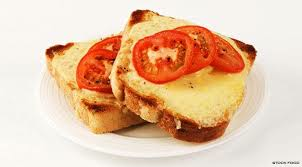